Writing and submitting an abstract
Gwen McNatt, PhD, RN, FNP-BC, FAAN
	Organ Transplant Center, University of Iowa Healthcare
Linda Ohler, MSN, RN, CCTC, FAAN, FAST
	George Washington University Transplant Institute
Jennie Perryman, PhD,  RN
	Emory Transplant Center, Emory University Hospital (ret.)
Disclosures
McNatt:	 Nothing to disclose
Ohler:		 Nothing to disclose
Perryman:	 Nothing to disclose
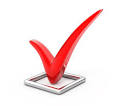 Objectives
Describe 8 key components of an abstract 
Discuss the importance of following guidelines for writing and submitting an abstract
Determine the topic that demonstrates the PI work at your center.
Draft your topic into an abstract
Newsbreak: 2023 TQI abstract details
November 1, 2022 – Call for Abstracts 
February 1, 2023 - 11:59pm ET- Abstracts must be submitted through the AFDT website. (Submissions)
Abstract must be less than or equal to 550 words
Abstract must be blinded (No names, institutions, cities or states mentioned in the abstract)
Submission must include a completed Conflict of Interest form and CV of the primary presenter
2023 topics
How centers and OPOs are preparing for the new MPSC performance metrics
Use of data management/analytics (e.g., Tableau, EMR/IT custom builds; creative use of surveyor
      workbook or CMS training website, SRTR, OPTN, and UNOS)
Patient reported outcome initiatives (e.g., patient satisfaction, anxiety, and depression)
Management of adverse events/initiatives
Collaborative efforts across transplant quality (transitions of care, length of stay initiatives, decrease
      readmissions of transplant) bridging the gap across the continuum of care
Quality and Process Improvement (QAPI)
QAPI work related to donor derived infection
QAPI work related to recipient infection
QAPI work related to patient safety
Other QAPI work
Clinically related metrics (e.g., unplanned return to OR, ICU length of stay, primary graft
      dysfunction)
Impact of broader sharing and allocation
Improving access to organ transplants
Decreasing organ non-use and/or discard
Staffing shortages and their impact on quality of care
Identify key components of an abstract
Title
Authors
Background
Purpose
Methods
Result
Discussion 
Conclusion
Identify 8 key components of an abstract:  Title, Author listing
Title indicates the article concerns the improvement of  
Quality
Safety
Effectiveness
Patient centeredness
Timeliness
Efficiency
Equity of care
Authorship
Name, credentials
Employer or institutional affiliation for each author
Must have contributed substantially
Design
Analysis
Concept
Final approval of the abstract
Presenting author capitalized
If more than one institution, provide number to each institution
Emory University (1)
University of Iowa (2)
George Washington University (3)
Identify key components of an abstract: Background
Describes the problem or challenge in need of improvement
Provides historical perspective or context for the problem being presented, including how the issue was identified
Utilizes available literature/research findings and/or industry best practices to support the need for the new idea or intervention
Connects clearly to the purpose statement
Uses complete sentences, proper grammar, punctuation and spelling
Identify key components of an abstract: Purpose
States the problem or challenge to be resolved
Conveys the reason for conducting the project, and the goal to be accomplished
Contains one to two sentences
Connects logically to the rest of the abstract
Uses complete sentences, proper grammar, punctuation and spelling
Identify key components of an abstract: Methods
Describes the action(s) taken to improve the problem or challenge
Includes the timeline during which the action(s) took place
Identifies the “population” characteristics
Number of participants
Factors used to determine participant inclusion and exclusion, etc.
Describes the data collection or documentation process
Describes and quantifies how a successful outcome or resolution will be determined
Describes instruments and procedures (qualitative, quantitative or mixed) used to assess 
The effectiveness of implementation 
The contributions of intervention components and context factors to effectiveness of the intervention
The primary and secondary outcomes
Identify key components of an abstract: Results
State the results of the interventions 
Provide sufficient detail to support the conclusions
Write this section in descriptive, narrative format
Use complete sentences and proper grammar
Include visual elements in attachment (i.e. tables, lists, photos)
Identify key components of an abstract: Discussion
Describe lessons learned
Discuss whether goal was achieved 
State relevance of findings
Describe the sustainability of the initiative 
Address implications for future improvement efforts 
Ensure statements are clearly supported by the findings in the results section
Write with complete sentences and proper grammar
Identify key components of an abstract: Conclusion
Write a brief concluding statement supported by the findings found in the results section
Use complete sentences and proper grammar
Reviewing the abstract
Brainstorming your abstract
How centers and OPOs are preparing for the new MPSC performance metrics
Use of data management/analytics (e.g., Tableau, EMR/IT custom builds; creative use of surveyor
      workbook or CMS training website, SRTR, OPTN, and UNOS)
Patient reported outcome initiatives (e.g., patient satisfaction, anxiety, and depression)
Management of adverse events/initiatives
Collaborative efforts across transplant quality (transitions of care, length of stay initiatives, decrease
      readmissions of transplant) bridging the gap across the continuum of care
Quality and Process Improvement (QAPI)
QAPI work related to donor derived infection
QAPI work related to recipient infection
QAPI work related to patient safety
Other QAPI work
Clinically related metrics (e.g., unplanned return to OR, ICU length of stay, primary graft
      dysfunction)
Impact of broader sharing and allocation
Improving access to organ transplants
Decreasing organ non-use and/or discard
Staffing shortages and their impact on quality of care